河源市龙川县实验中学                          凌岐连华南师范大学外国语言文化学院           曾莉佳                                                                     郑瑞欣
Grammar
Inversion
When we are talking about learning grammar…
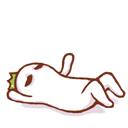 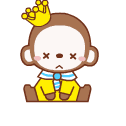 When we are talking about learning grammar…
Hi! I’m SpongeBob. I will help you to learn English!
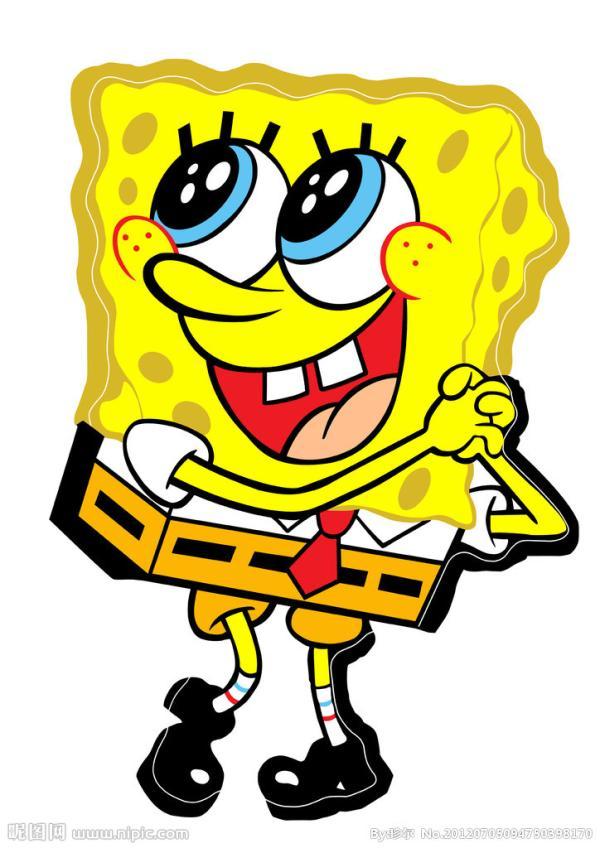 Partial inversion(部分倒装):是指当某一特定内容出现在句首时,不能将谓语动词直接提至主语前面，而须将谓语的一部分（如助动词、连系动词be、情态动词等）放在主语前面
Only in my dreams could I ever get so close to you.
Only in my dreams, do you whisper words of love.
Only in this way can you learn English well.
only修饰句子的状语（从句）位于句首时，句子（主句）要用部分倒装。
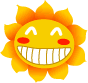 句型：only+状语/状语从句+ be/ 助动词/情态动词+主语
You  can learn English well only in this way.
Only in this way can you learn English well.
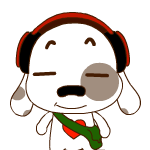 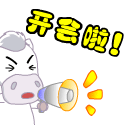 He came to the meeting only after being asked three times. 
叫了三次，他才来参加会议。
Only after being asked three times 
did he come to the meeting. 
叫了三次，他才来参加会议。
如果句子为主从复合句，则主句倒装，从句不倒装。
Only when he is seriously ill does he ever stay in bed. 病得很重时，他才卧床休息。
Only if you study hard can you pass the
exam.只有努力学习才能通过考试。
如果only修饰的是句子的主语，则无需倒装。
Only John can save me.(John 为句子主语) 
只有约翰能够救我。
Only socialism can save China． (only修饰的是句子的主语，故仍用正常语序)
Exercise
did
he
realize
Only then _____  _____  _____   that he   was wrong. 
到那时他才意识到他错了。
was
he
able
Only by shouting ______ ______ ______
to make himself heard. 
 他只有叫喊才能够让别人听到他
can
you
Only if you study hard  ______ ______ ______  the exam.
只有努力学习才能通过考试。
pass
passed
Only some of the children  ______ the examination. 只有几个孩子通过了考试。
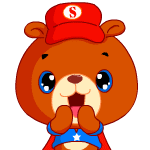